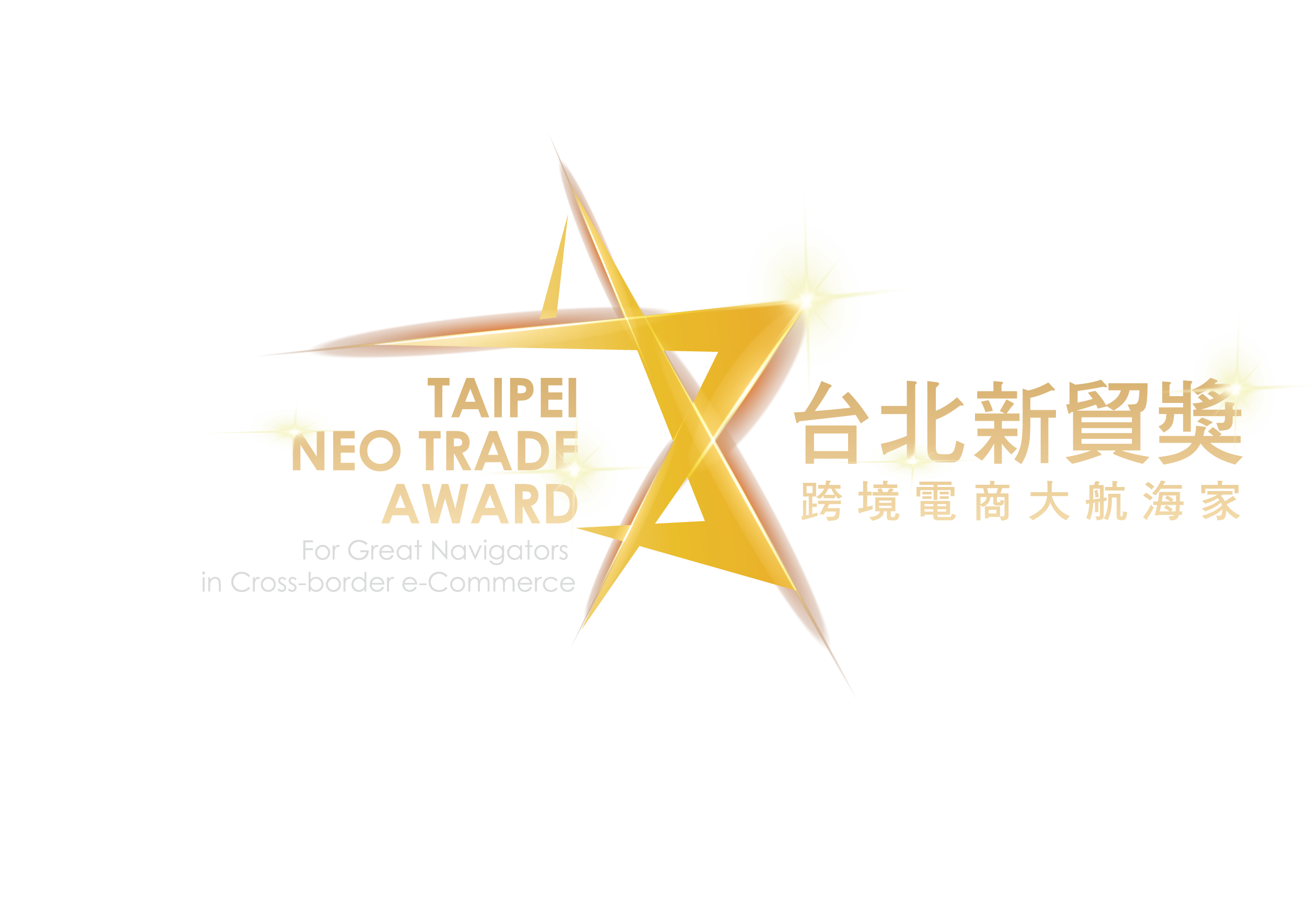 廣告
請輸入公司名稱
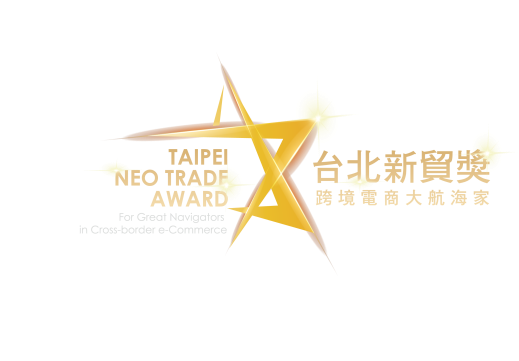 注意事項
檔名：公司名稱_聯絡窗口姓名。
參賽廠商提案內容、版面或底圖等呈現型式不拘，可參考本申請簡報所列之要點加以論述，並依需求自行調整簡報。
稿件以Power Point簡報檔(PPT)製作，並請轉存為.pdf檔案形式後上傳。
本檔案大小不得超過5MB。
盡請提供照片、圖表、圖片、影片作品、連結等各種說明，讓評審對此作品印象深刻。
若有任何問題歡迎來電：02-25813521分機613林小姐
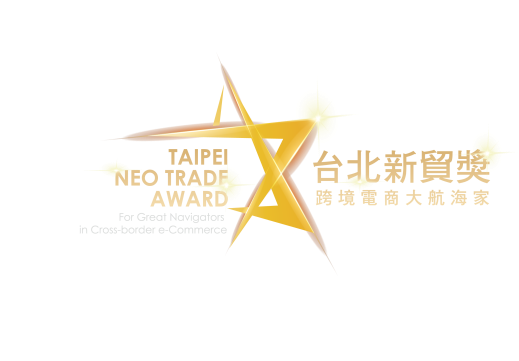 公司簡介
簡述公司基本介紹、主要產/服務、主要外銷國家，或曾獲得相關殊榮與認證實績。
可依照公司需求填寫。
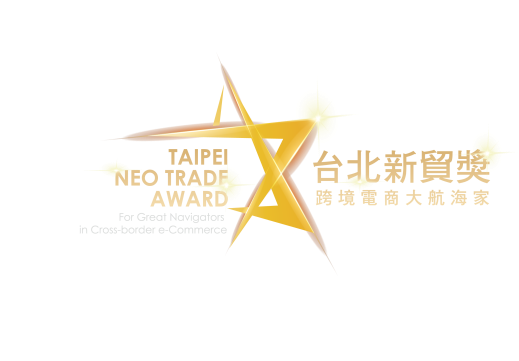 跨境電商
策略能力
產品定位
公司定位及競爭優勢。
公司產品/服務定位。



推廣行銷
公司在數位平台之品牌定位及操作策略。
行銷模式與業務連結性。
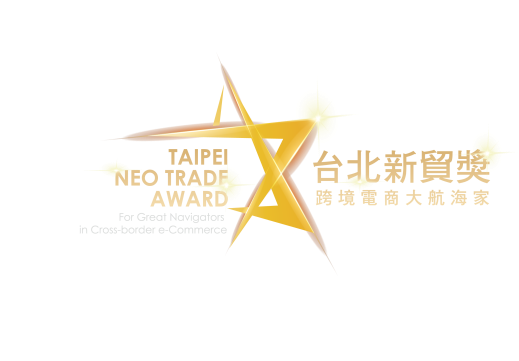 跨境電商
策略能力
商業模式
公司在電商環境中，與傳統模式下所展現的優勢和差異。
與競爭對手的差異性、獨特性。


市場佈局
主要目標市場國家及客群，並如何運用數位行銷工具開拓市場。
產品/服務進入區域市場掌握度。
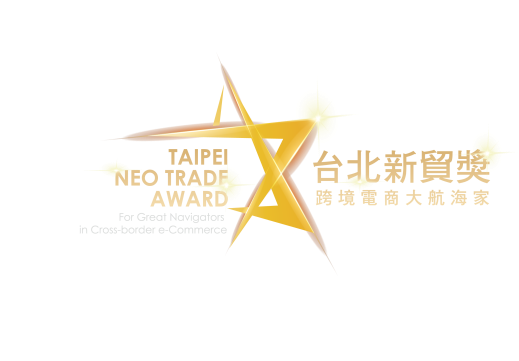 跨境電商
運營能力
組織管理
公司電商組織政策。
公司電商團隊運作模式及規模。


平台運營
在網路平台(官網或電商平台等)搭建或週邊操作佈局或平台整體運營。
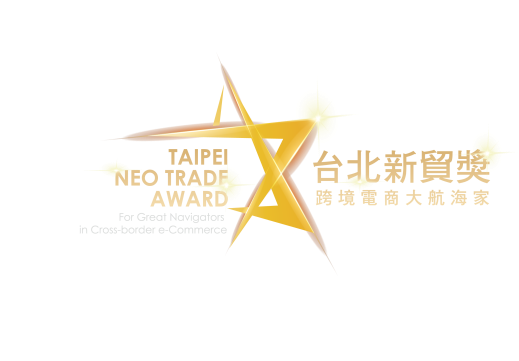 跨境電商
運營能力
業務運營
公司與客戶關係。
公司與供應鏈關係。
業務系統資訊化的程度。


銷受績效
與傳統模式相比，跨境電商的銷售方式效率差異性。
公司銷售中從跨境電商獲取的比例及獲利貢獻、銷售的成長性或未來性。